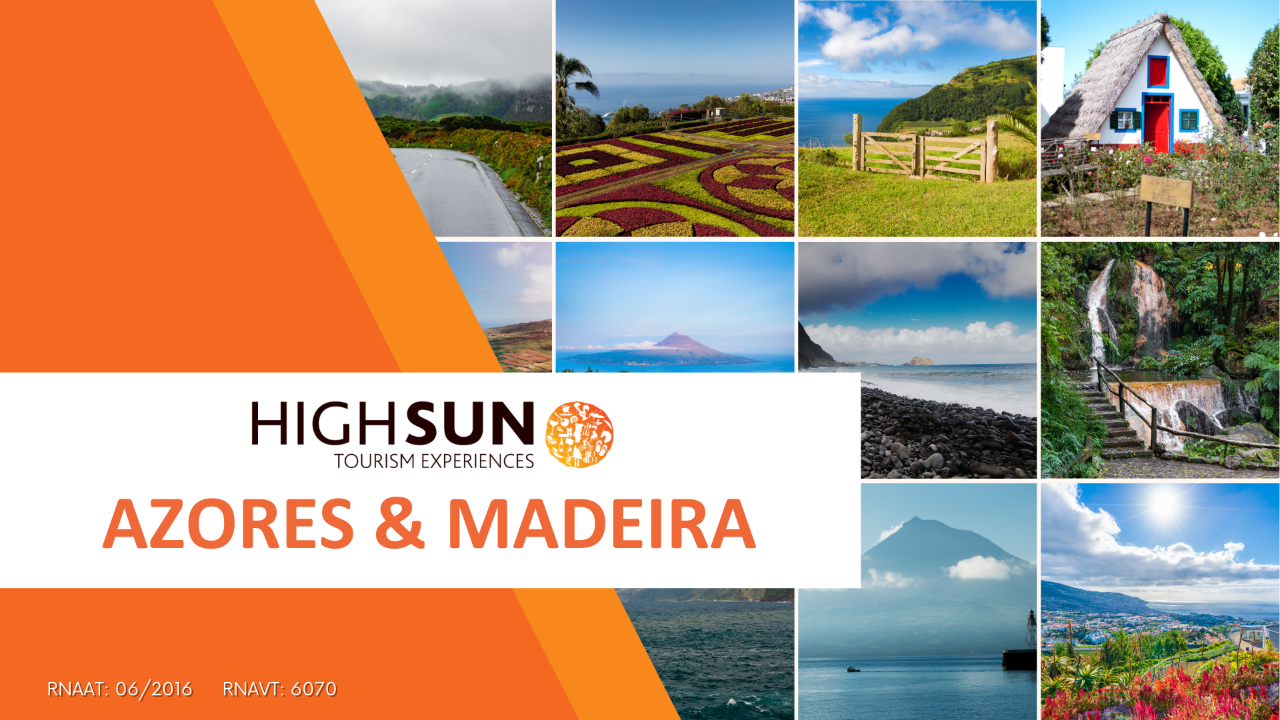 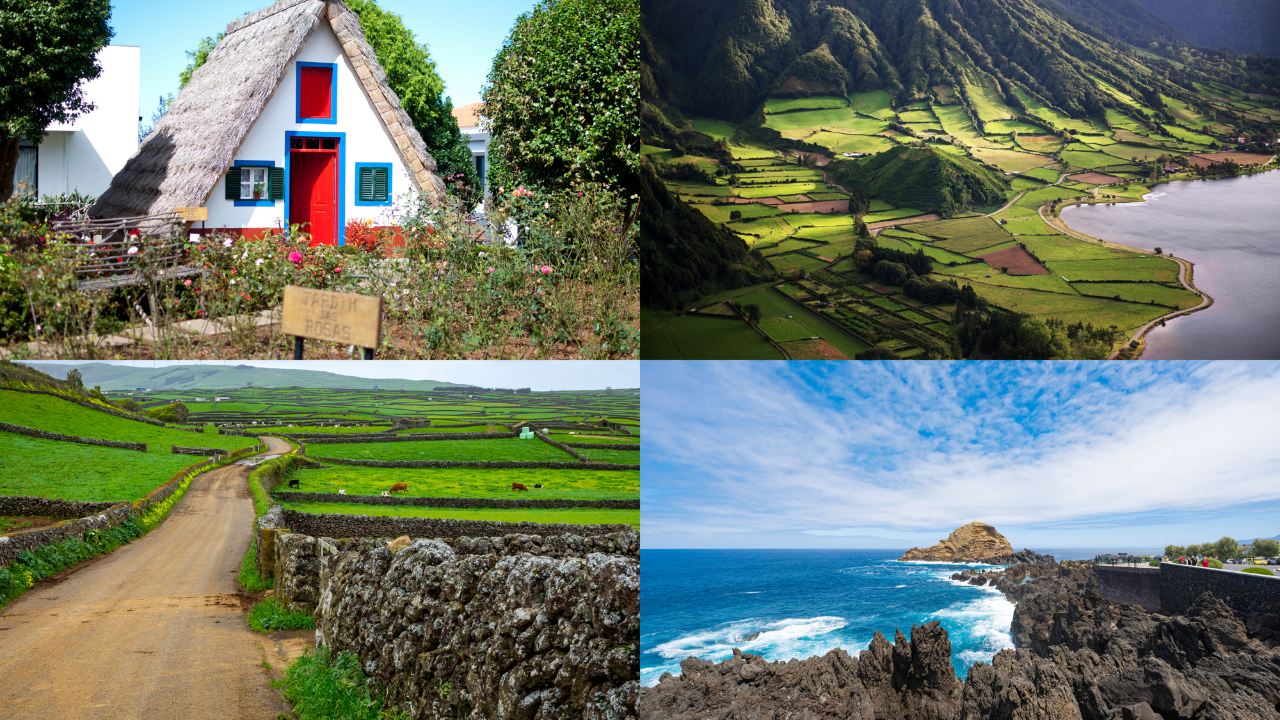 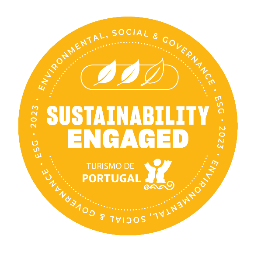 HighSun is a premier DMC specialized in bespoke experiences for groups, FITs, and MICE. 
We craft tailor-made itineraries that showcase the very best of Portugal—from its rich culture and exquisite gastronomy to world-class wines and breathtaking landscapes. 
With seamless coordination of experiences, accommodations, and transfers, we ensure a truly unforgettable journey through our beautiful country.
ABOUT US!
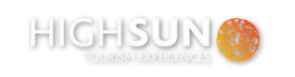 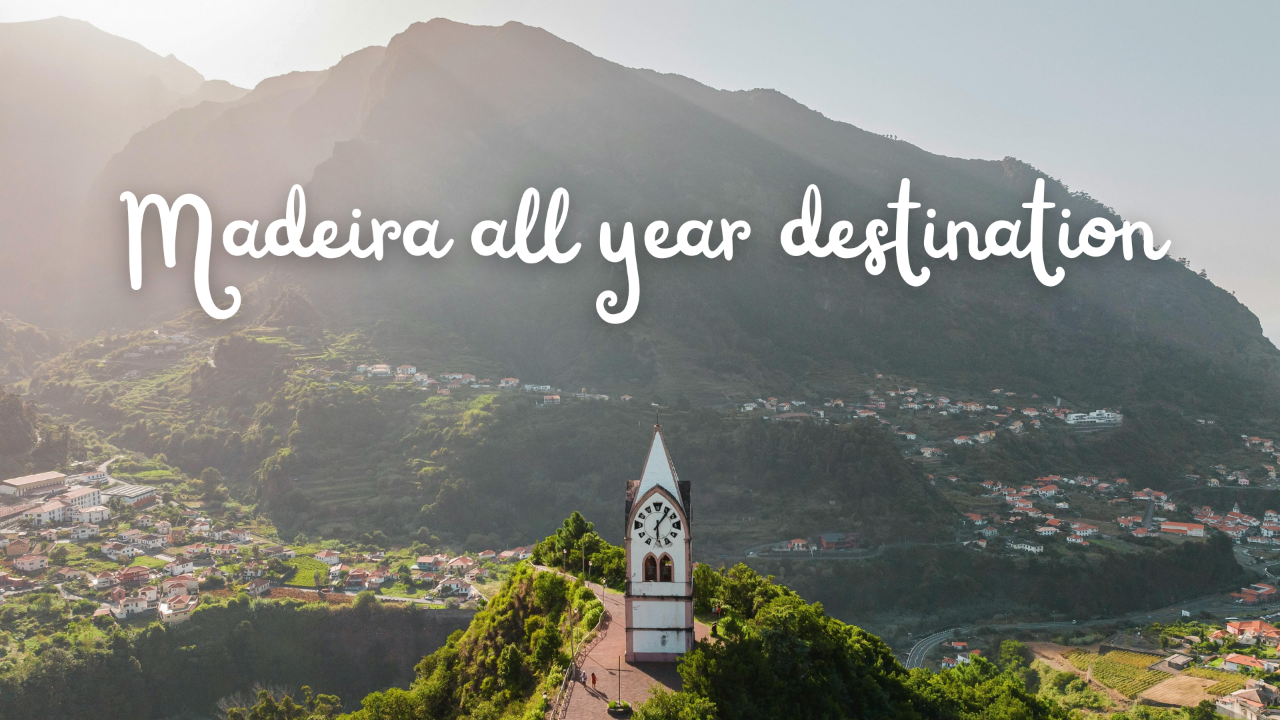 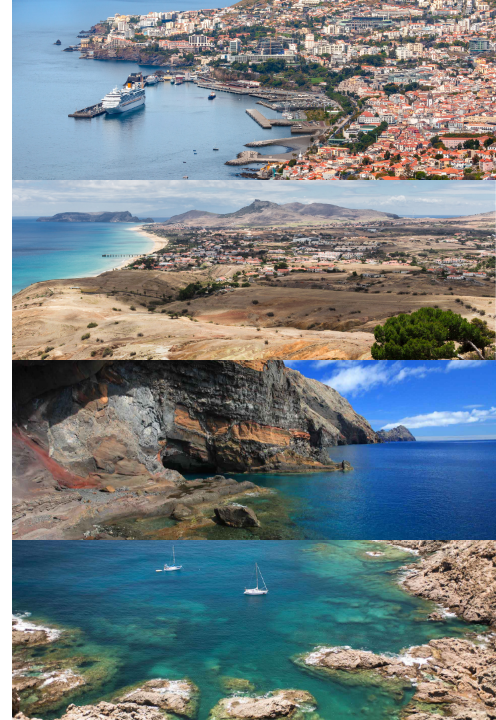 ABOUT MADEIRA
Islands: Madeira, Porto Santo, Desertas and Selvagens
Gastronomy: Espetada, bolo do caco, black scabbard fish, grilled limpets, poncha
Curiosities: World-famous New Year's Eve, Laurissilva Forest (UNESCO)
Populotion: 250 769 (2021)
Climate: Subtropical, mild all year round
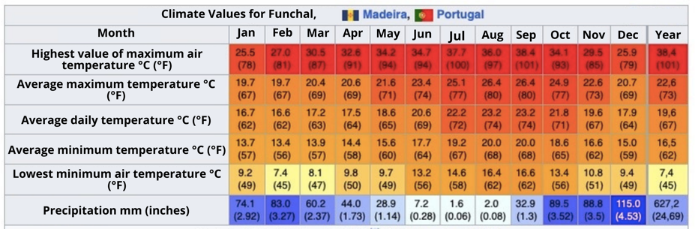 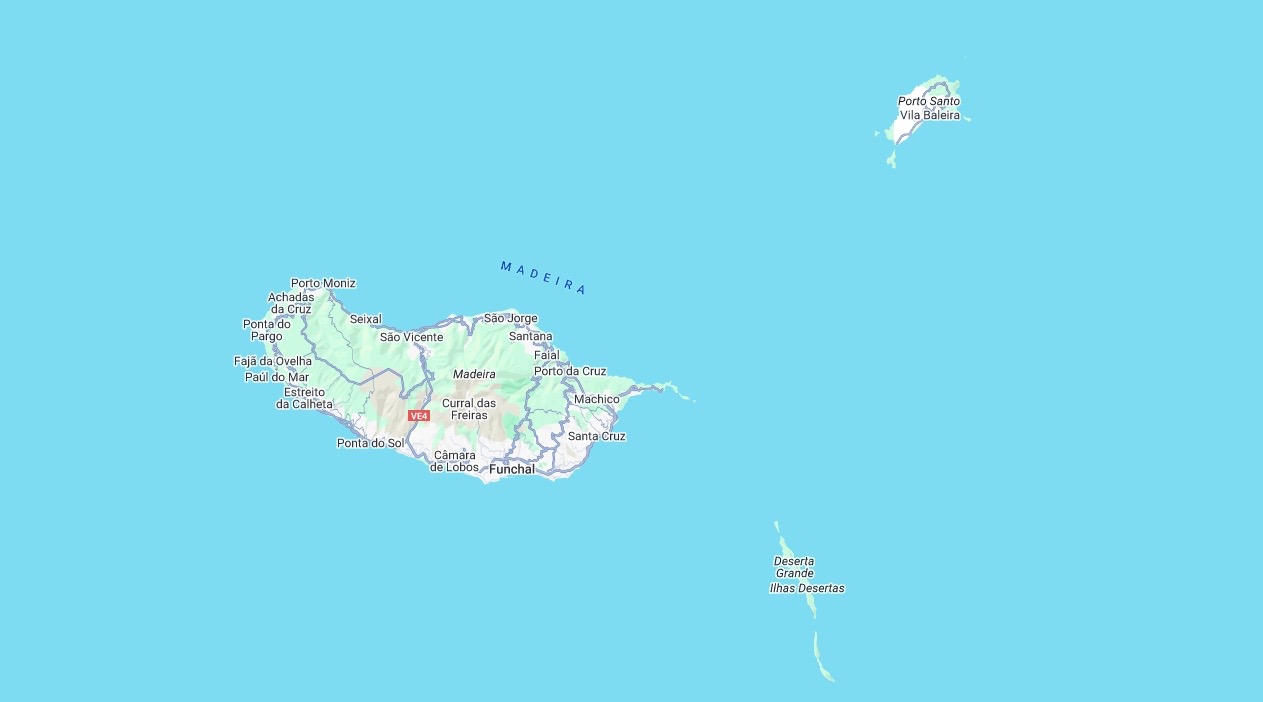 MADEIRA
For Leisure (families and groups)
LAVRADORES MARKET VISIT
WINE TYPICAL TASTING
RIDE THE CABLE CAR
NEW YEAR´S EVE
WORKSHOP BOLO DO CACO
Image_CopyRight: Visit_Madeira
TASTE TYPICAL “ESPETADA DA MADEIRA”
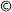 MADEIRA
For Incentives
JEEP PONCHA HUNT
DOLPHIN AND WHALE WATCHING
EXPLORE PICO DO AREEIRO
BOAT TRIPS
JEEP TOURS
LOWERING BASKET CARS
Image_CopyRight: Visit_Madeira
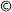 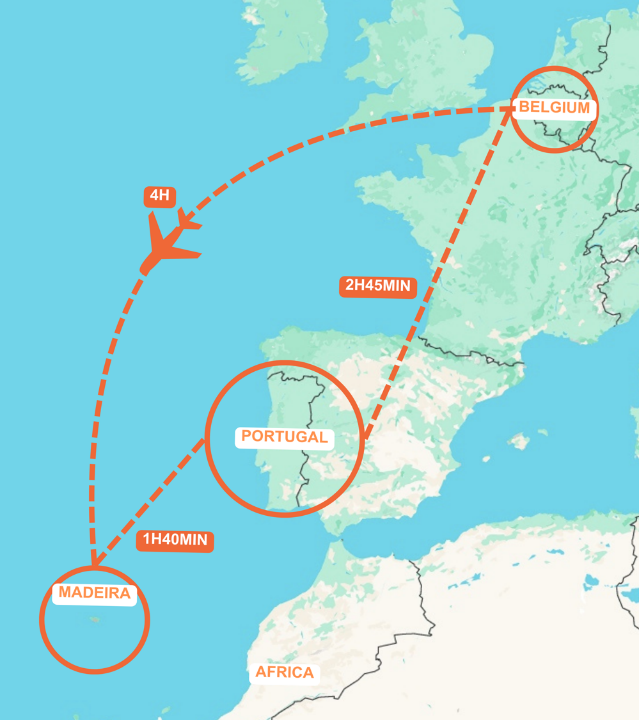 DIRECT FLIGHTS
Belgium - Madeira
Direct Flights Available
Ryanair
TUI fly Belgium
Brussels Airlines
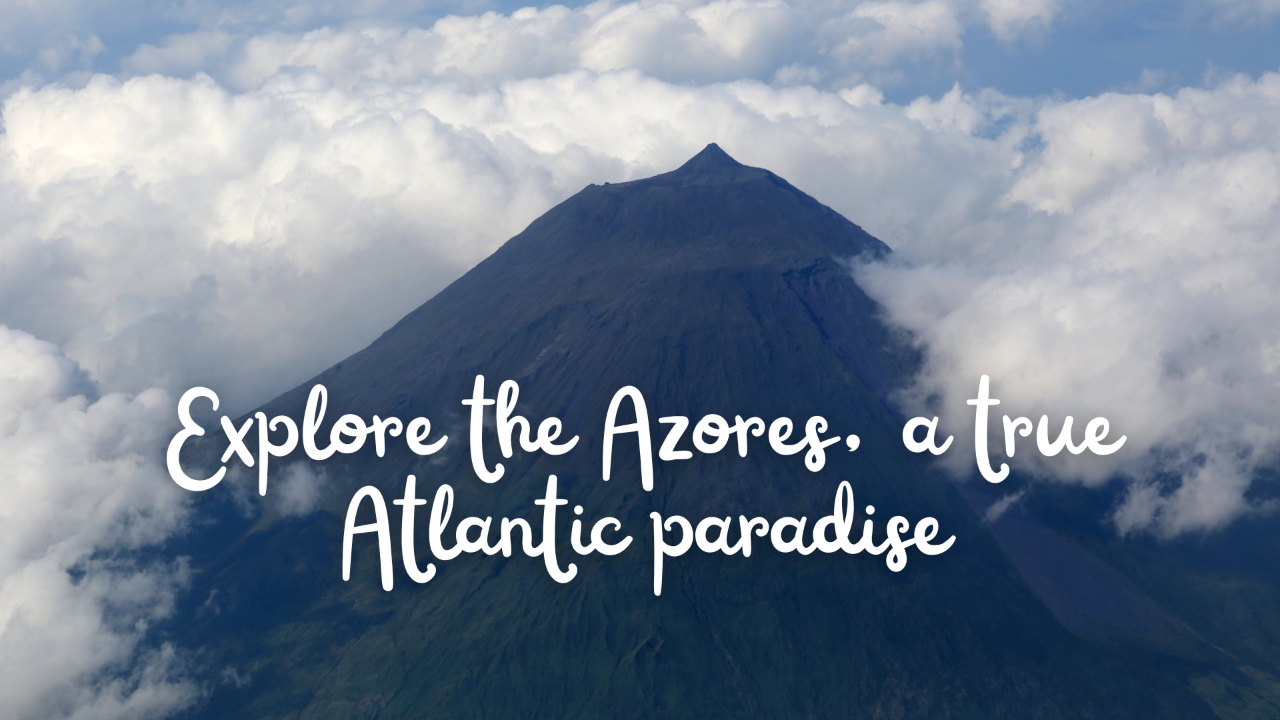 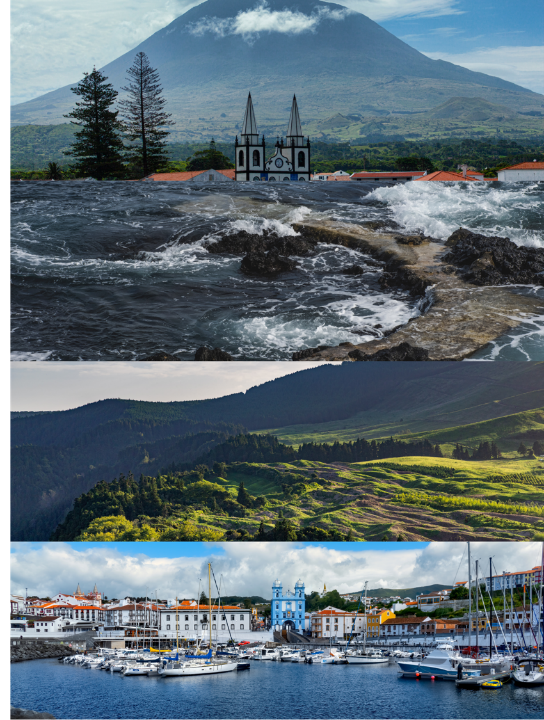 ABOUT AZORES
Climate: Oceanic, mild all year round,
9 islands (São Miguel, Terceira, Pico, Faial, São Jorge, Santa Maria, Graciosa, Flores, Corvo),
Gastronomy: Cozido das Furnas, cheeses, fresh fish, vinho de cheiro,
Curiosities: Pico Mountain (the highest point in Portugal).
Population: 236 413 (2021)
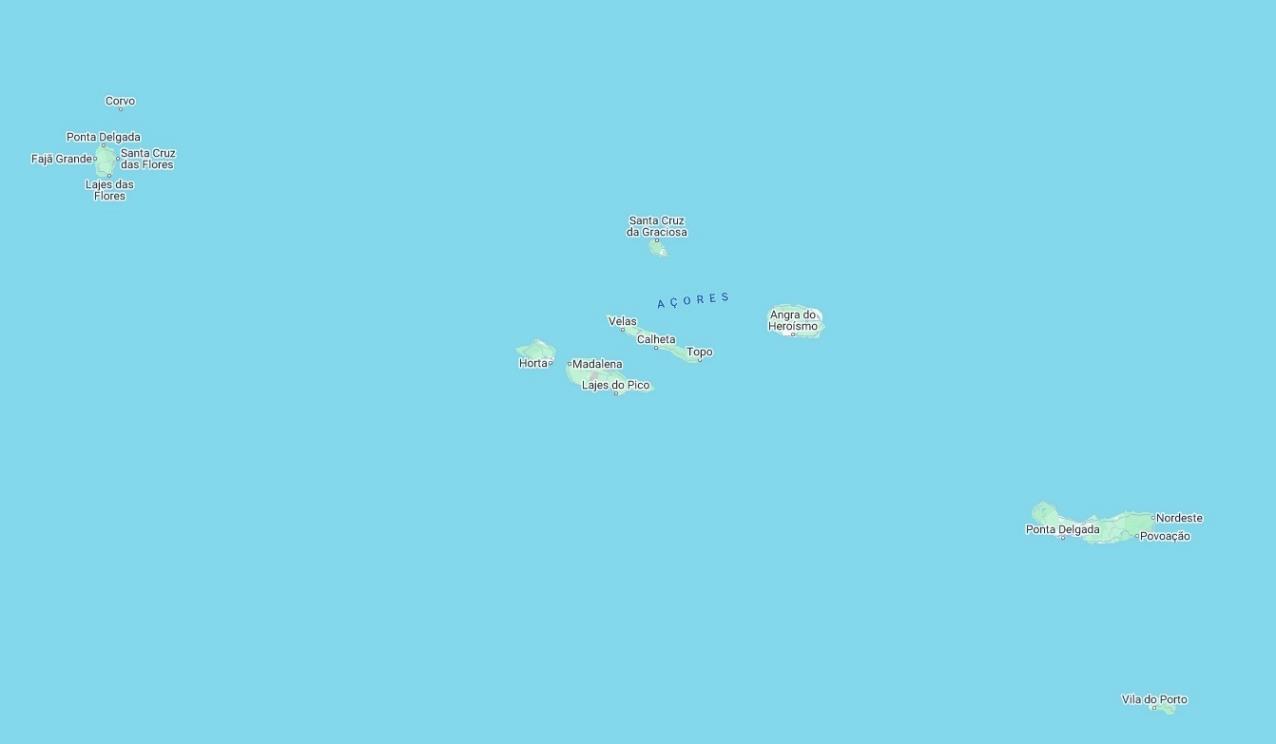 AZORES
For Leisure (families and groups)
DIVING
TRAILS
CANYONING
FOOD TOUR
PICO ISLAND CLIMB
BIKING
Image_CopyRight: Visit_Azores, Hungry Whales
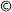 AZORES
For Incentives
VISIT VULCANO CALDERA
VISIT VULCANIC CAVE
PINEAPPLE TASTING
RELAX BATHS
MEDITATION
DOLPHIN AND WHALES WATCHING
Image_CopyRight: Visit_Azores, Parque Terra Nostra
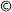 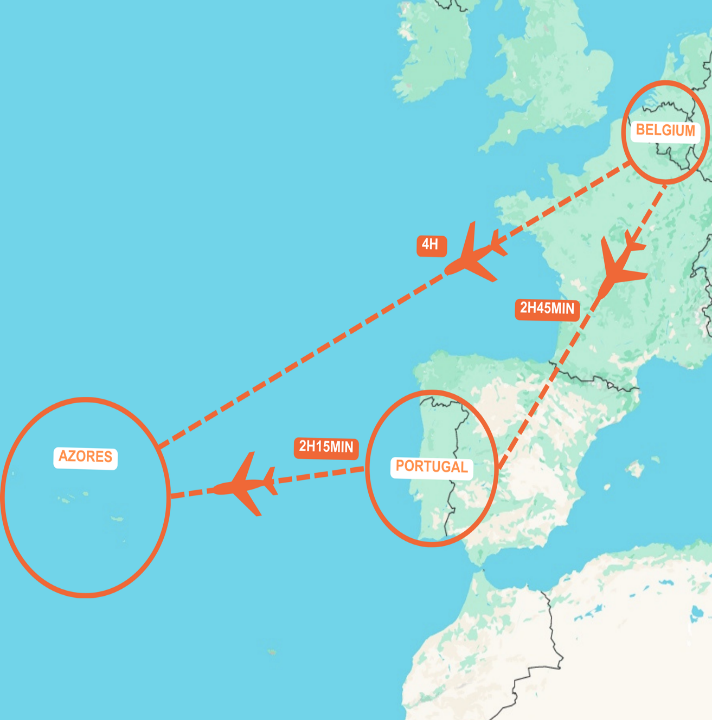 DIRECT FLIGHTS
Belgium - Azores
Direct Flights Available
Raynair
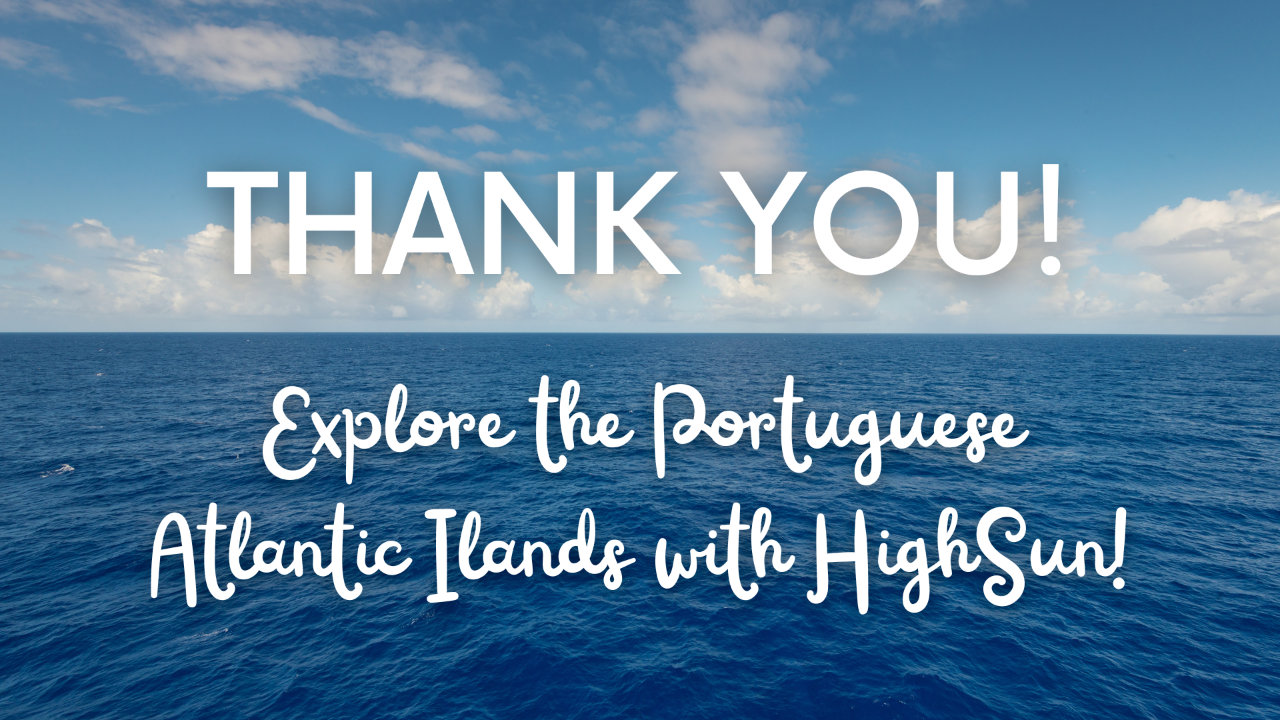